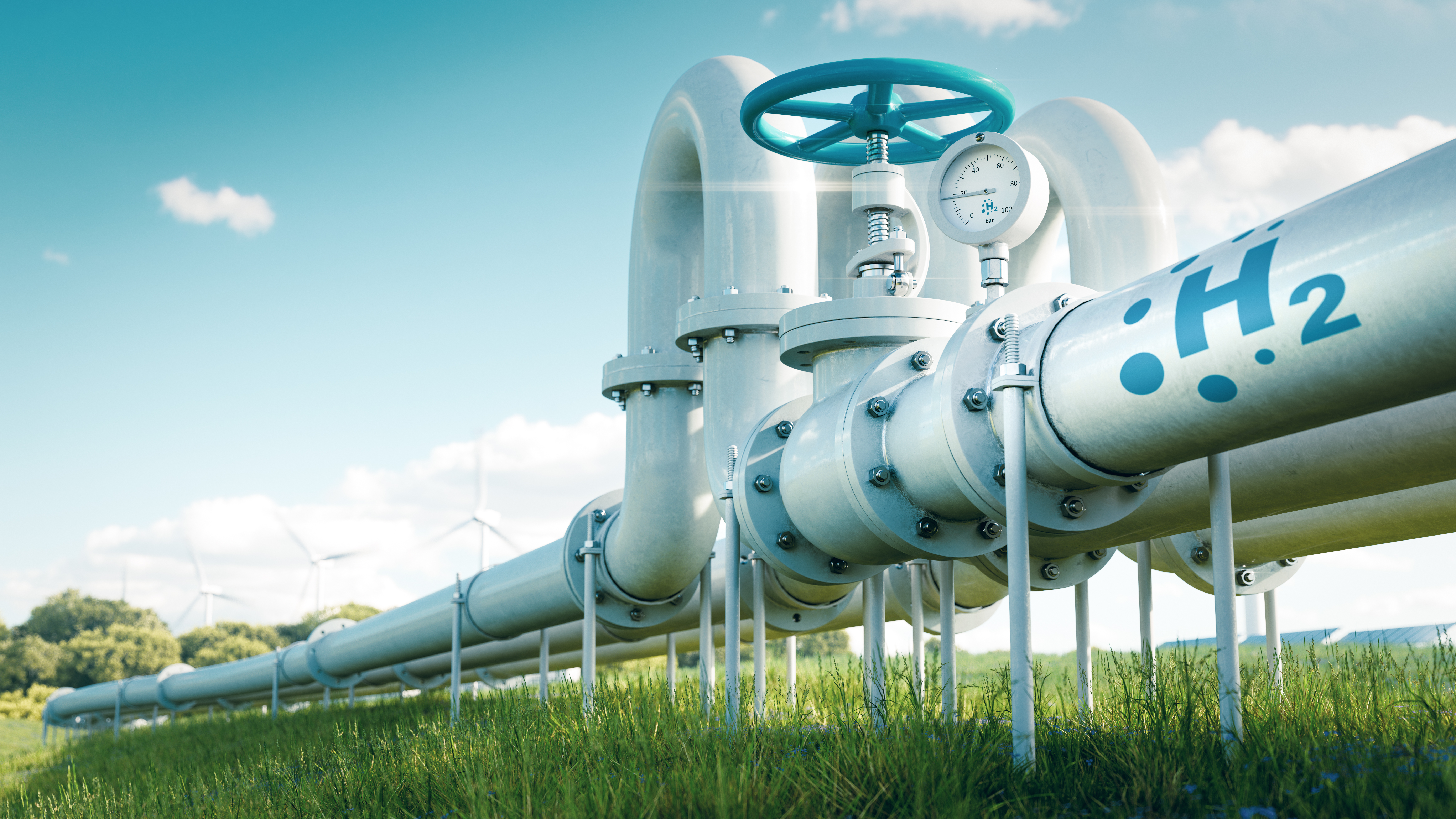 Loremipsum dolorsit amet
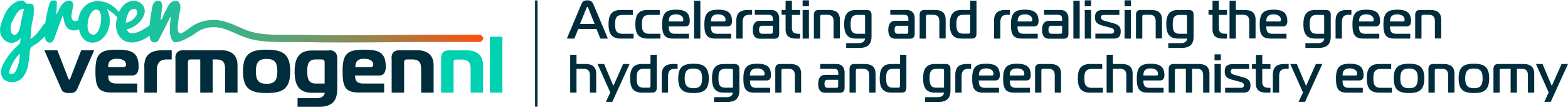 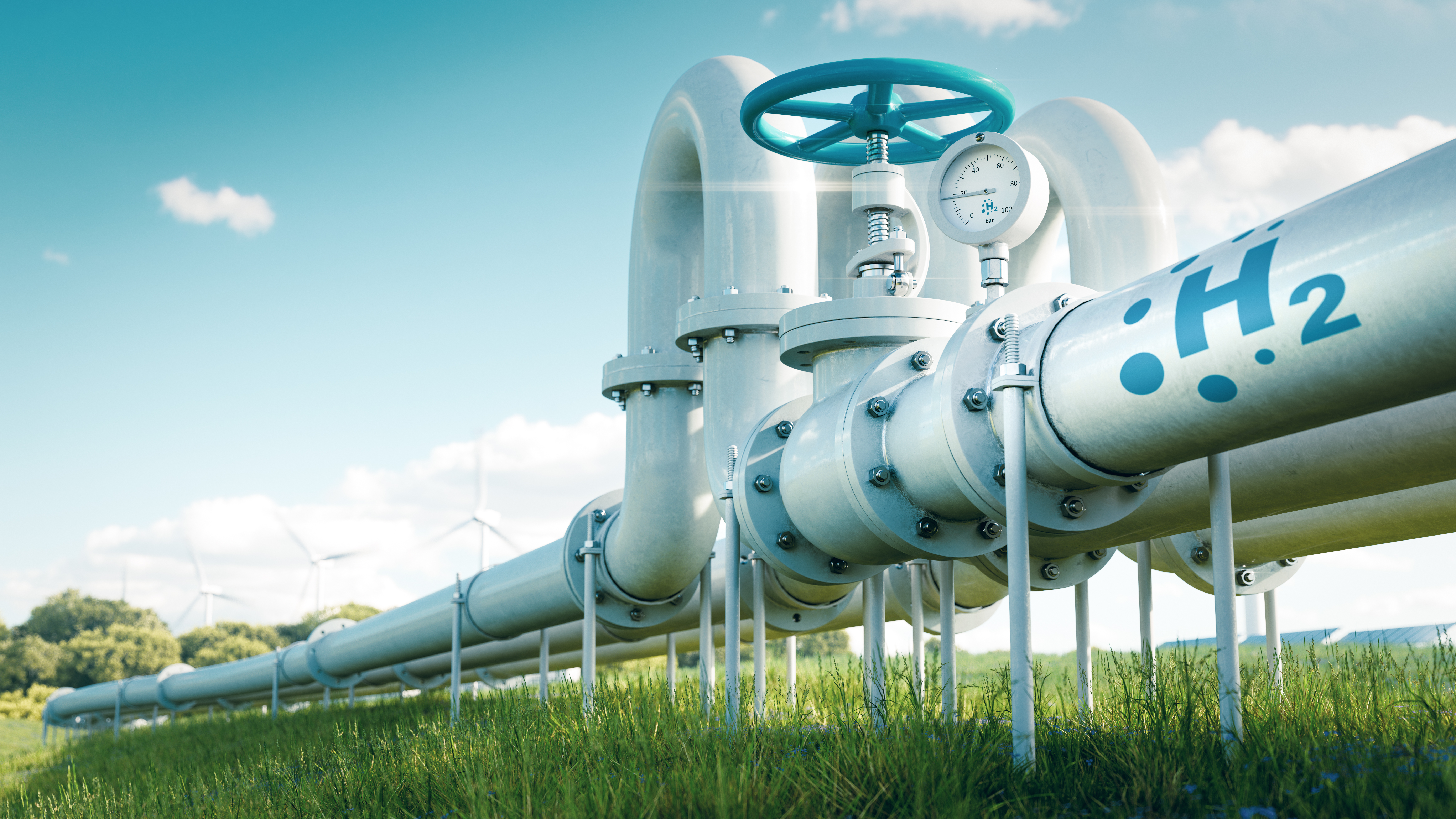 Loremipsum dolorsit amet
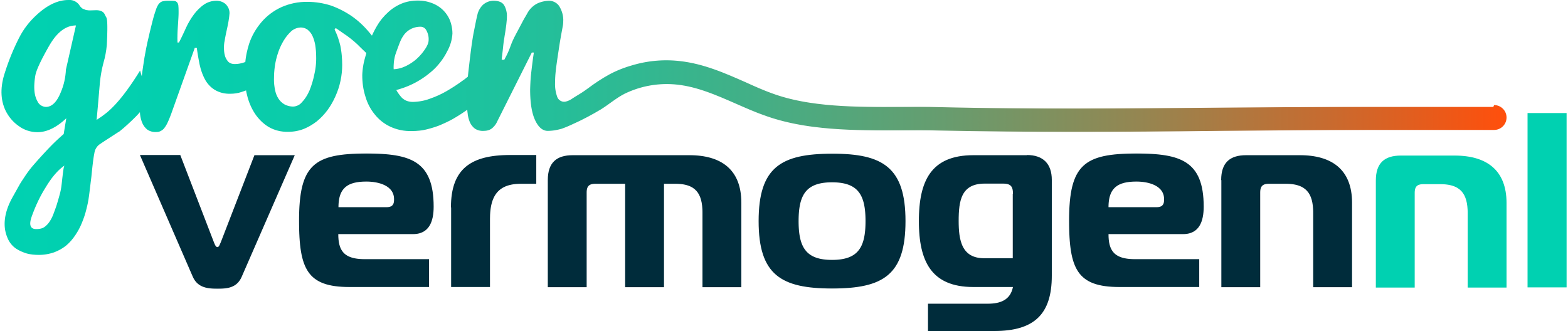 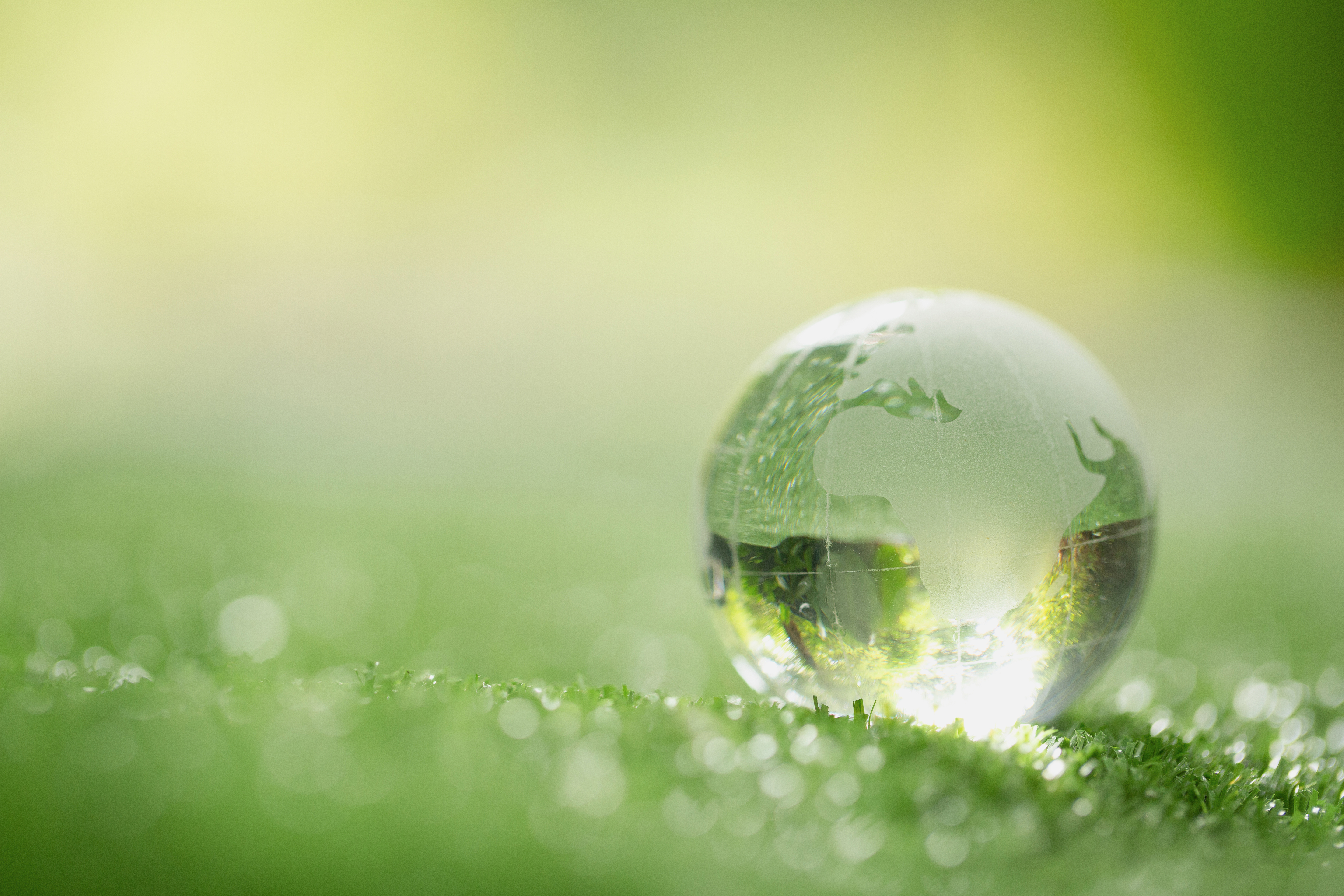 Dit is een wat kortere quote voor social media
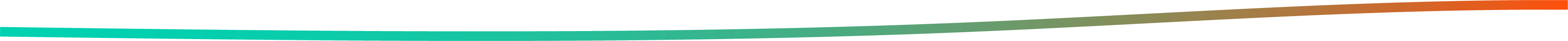 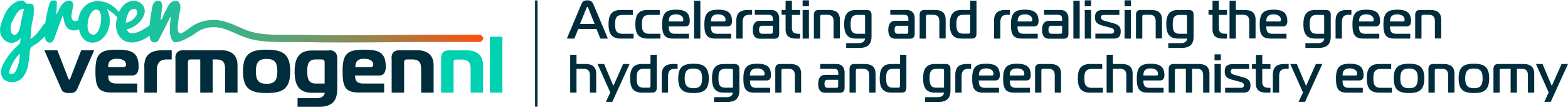 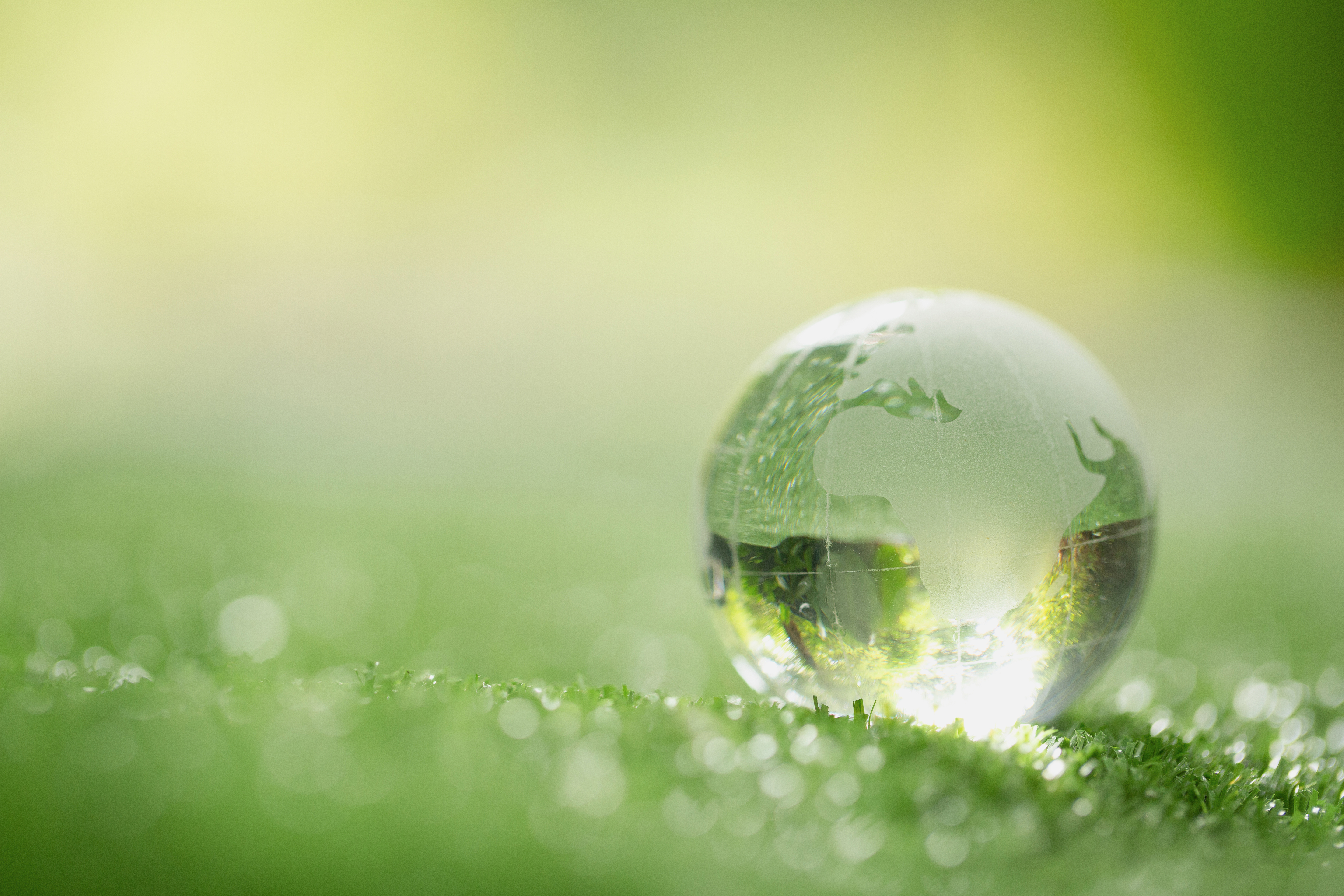 Dit is een wat kortere quote voor social media
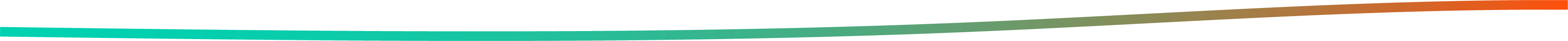 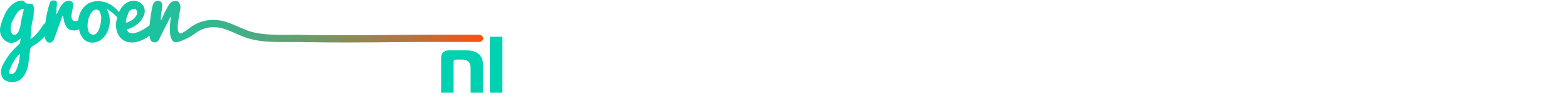 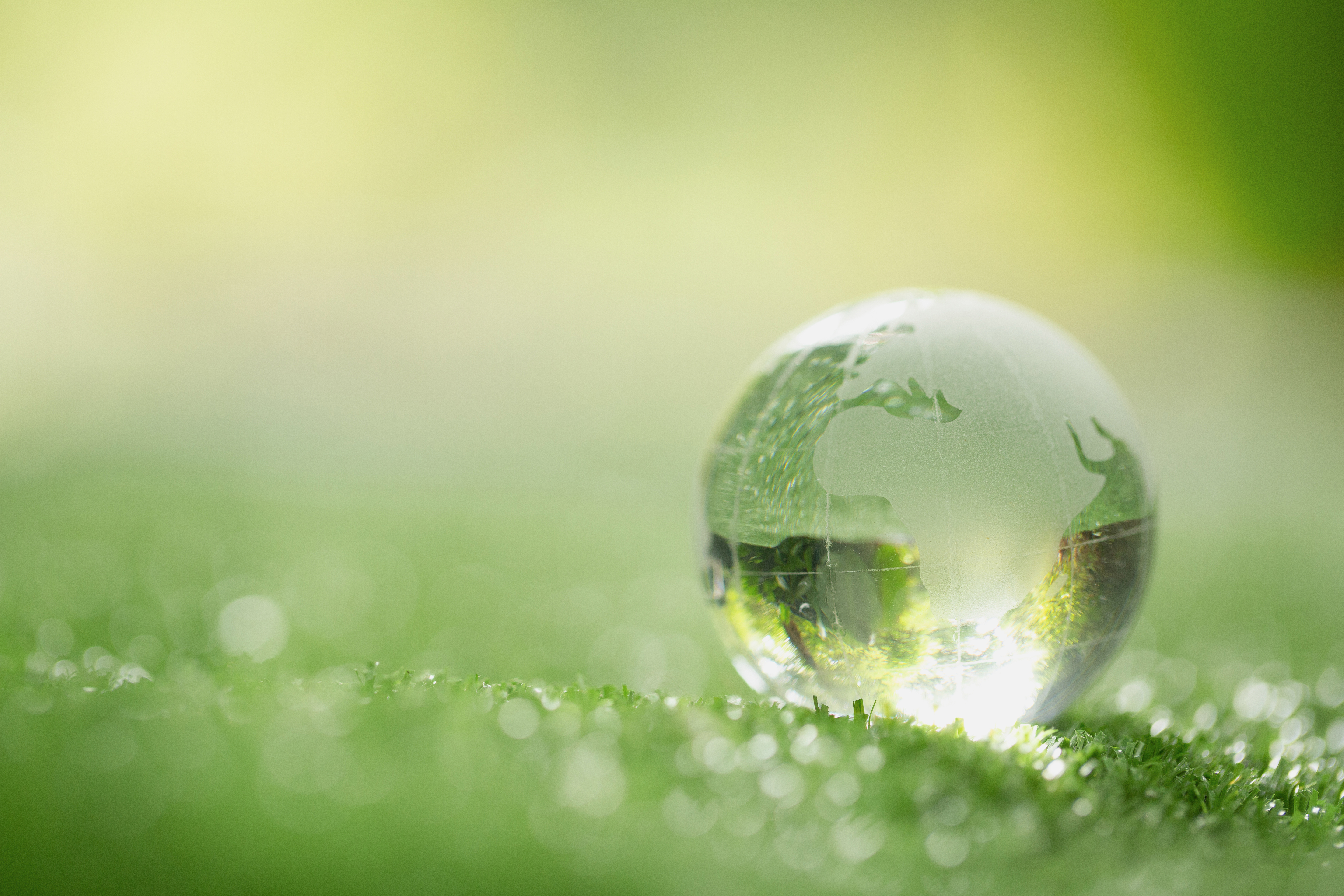 Dit is een wat kortere quote voor social media
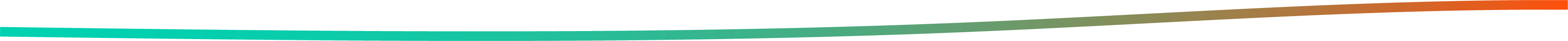 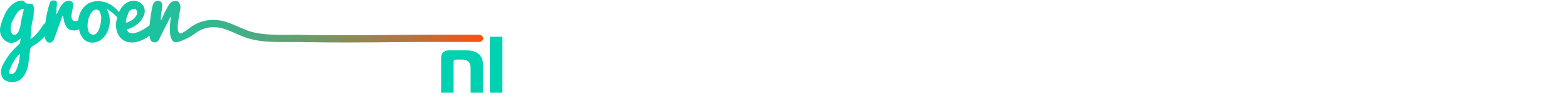 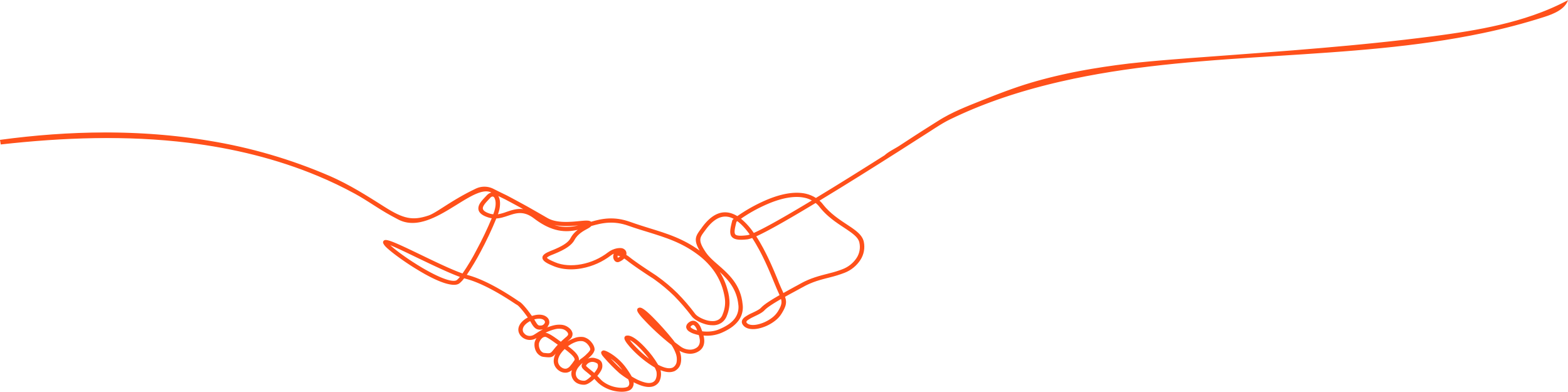 Dit is een wat kortere quote voor social media
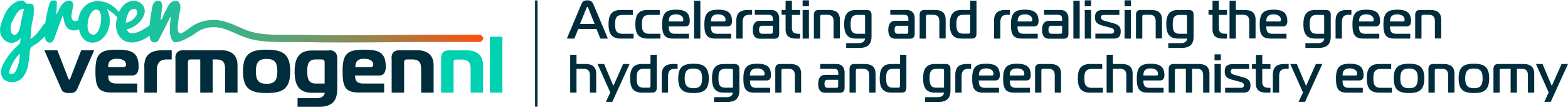 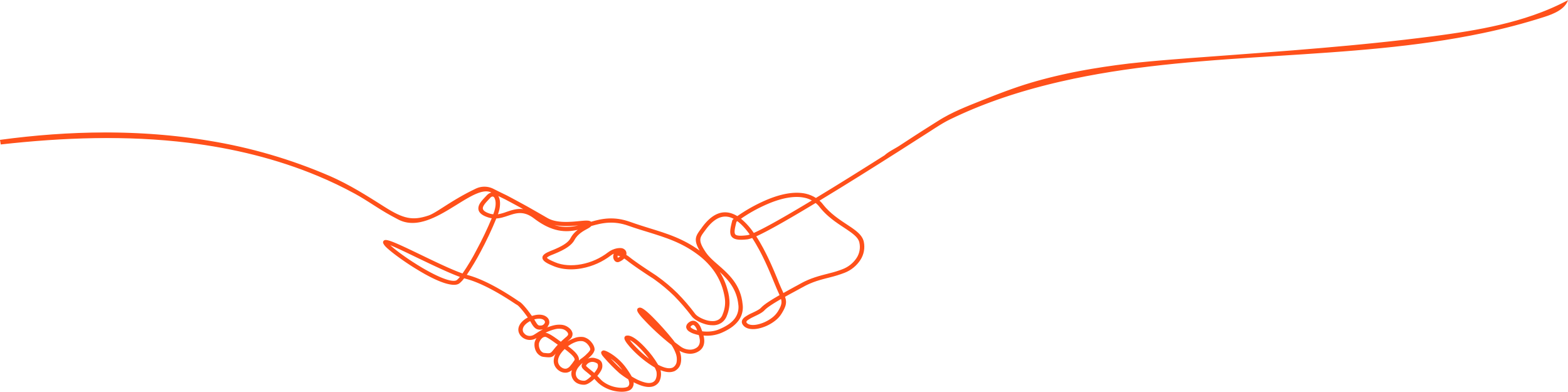 Dit is een wat kortere quote voor social media
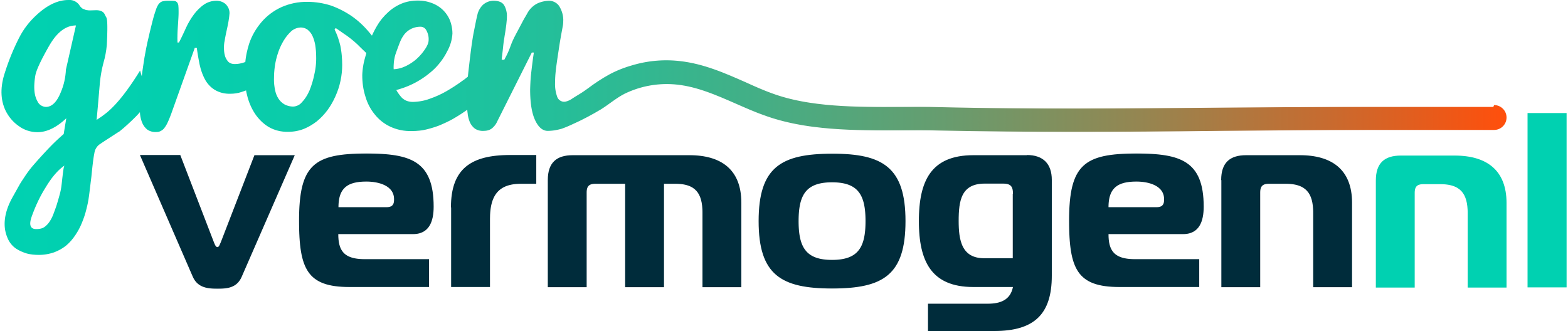 Dit is een wat kortere quote voor social media
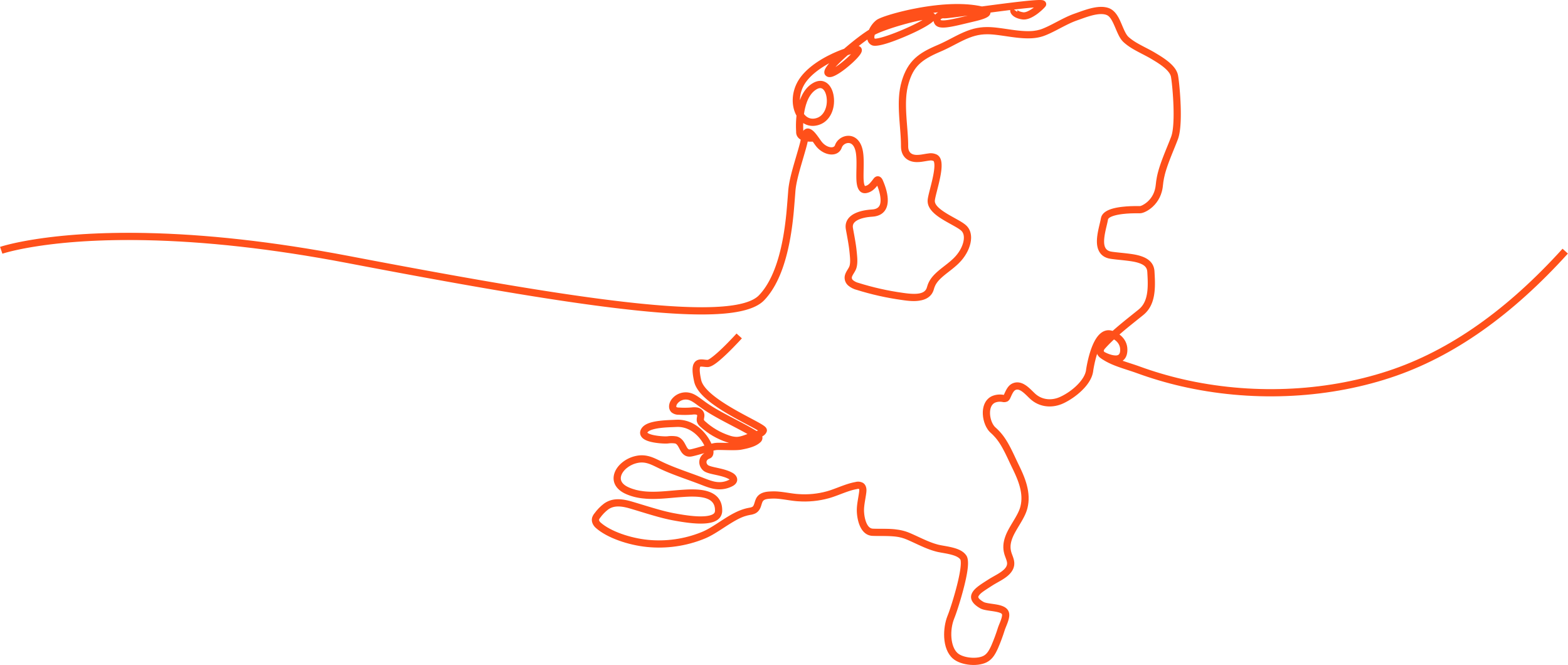 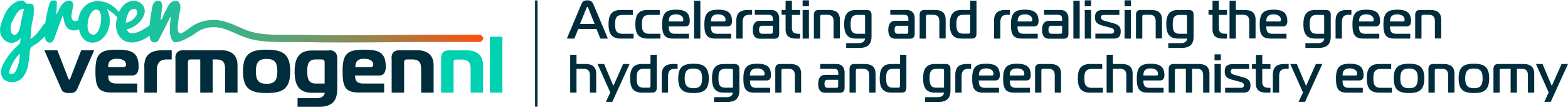 Dit is een wat kortere quote voor social media
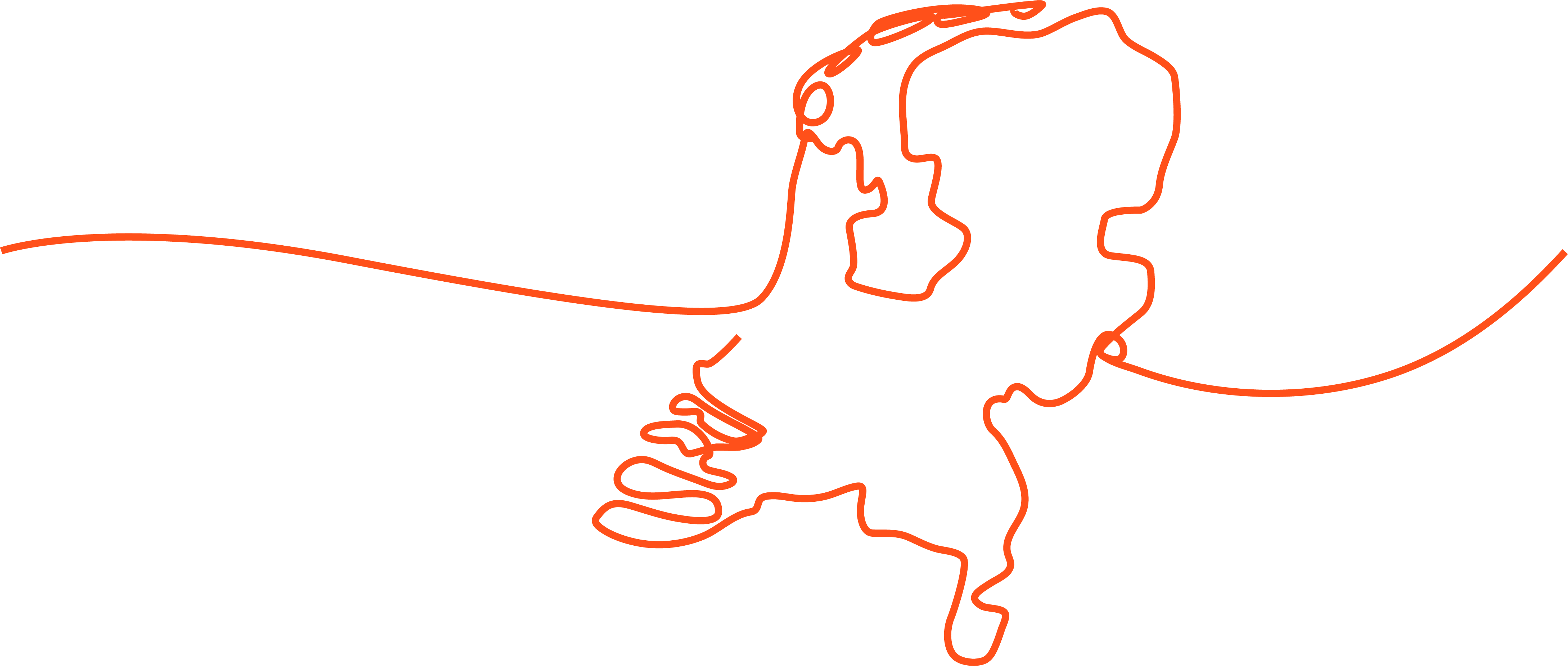 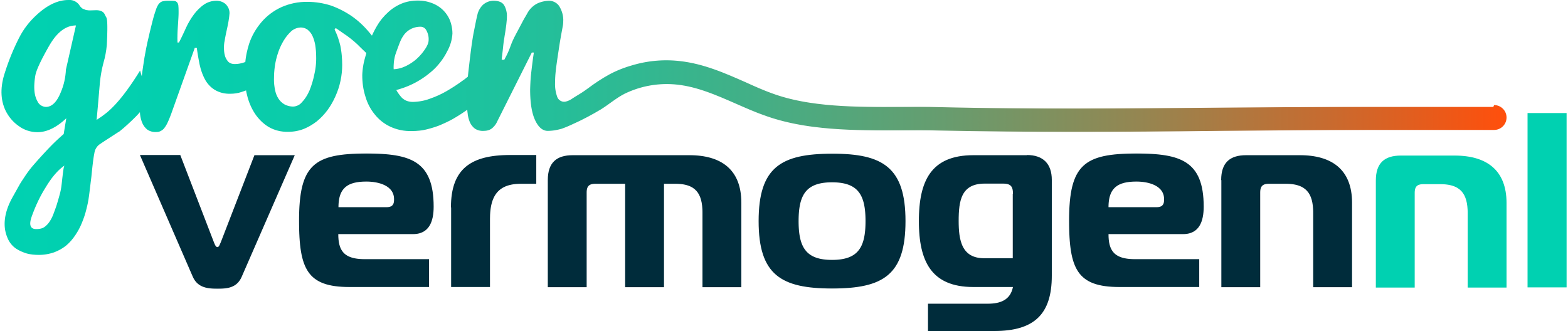 Dit is een medium tot vrij lange quote voor een social media post lorem ipsum
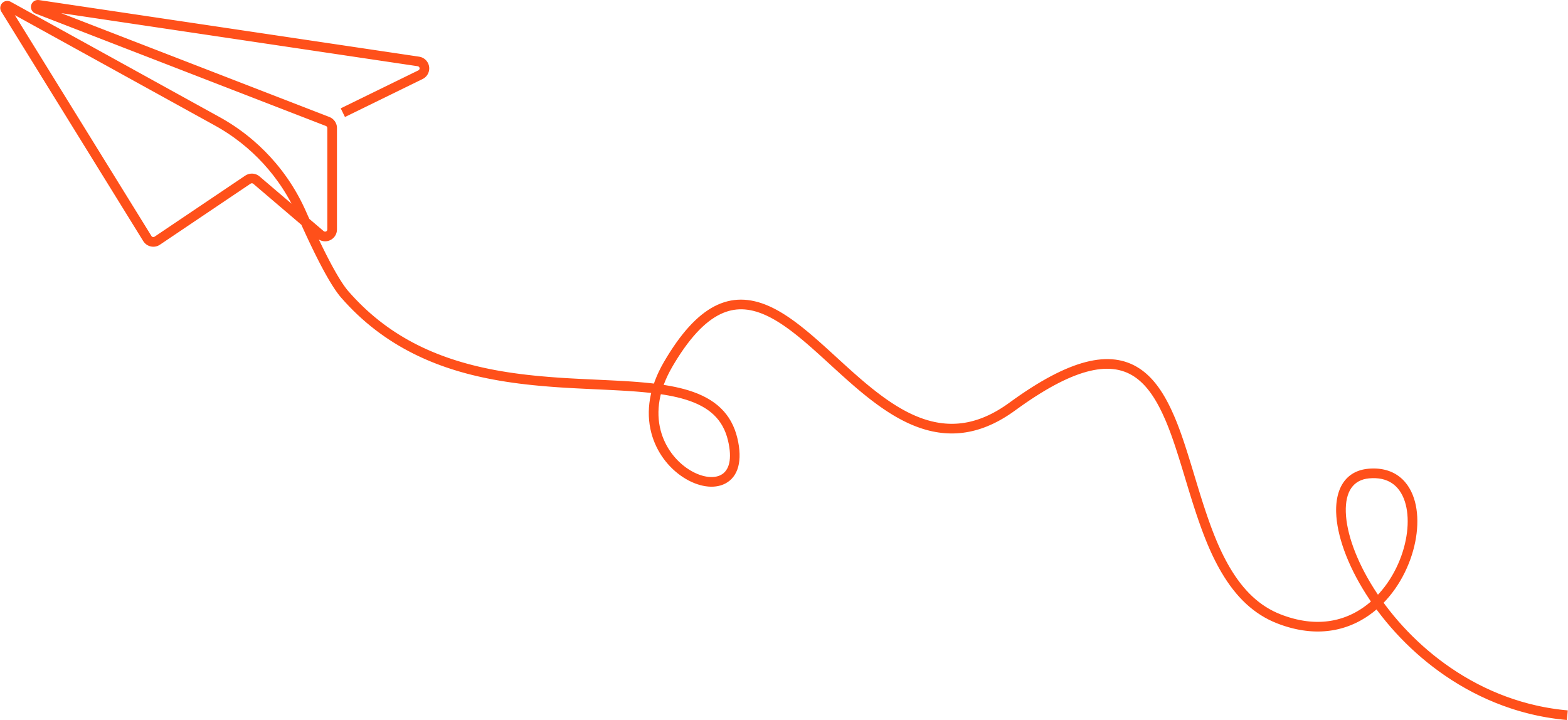 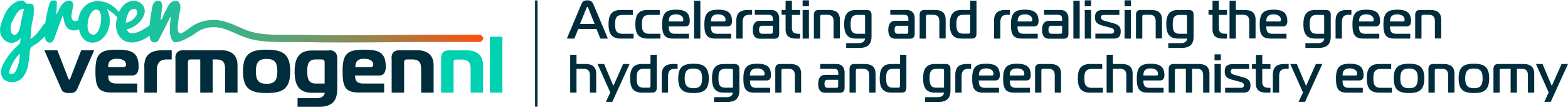 Dit is een medium tot vrij lange quote voor een social media post lorem ipsum
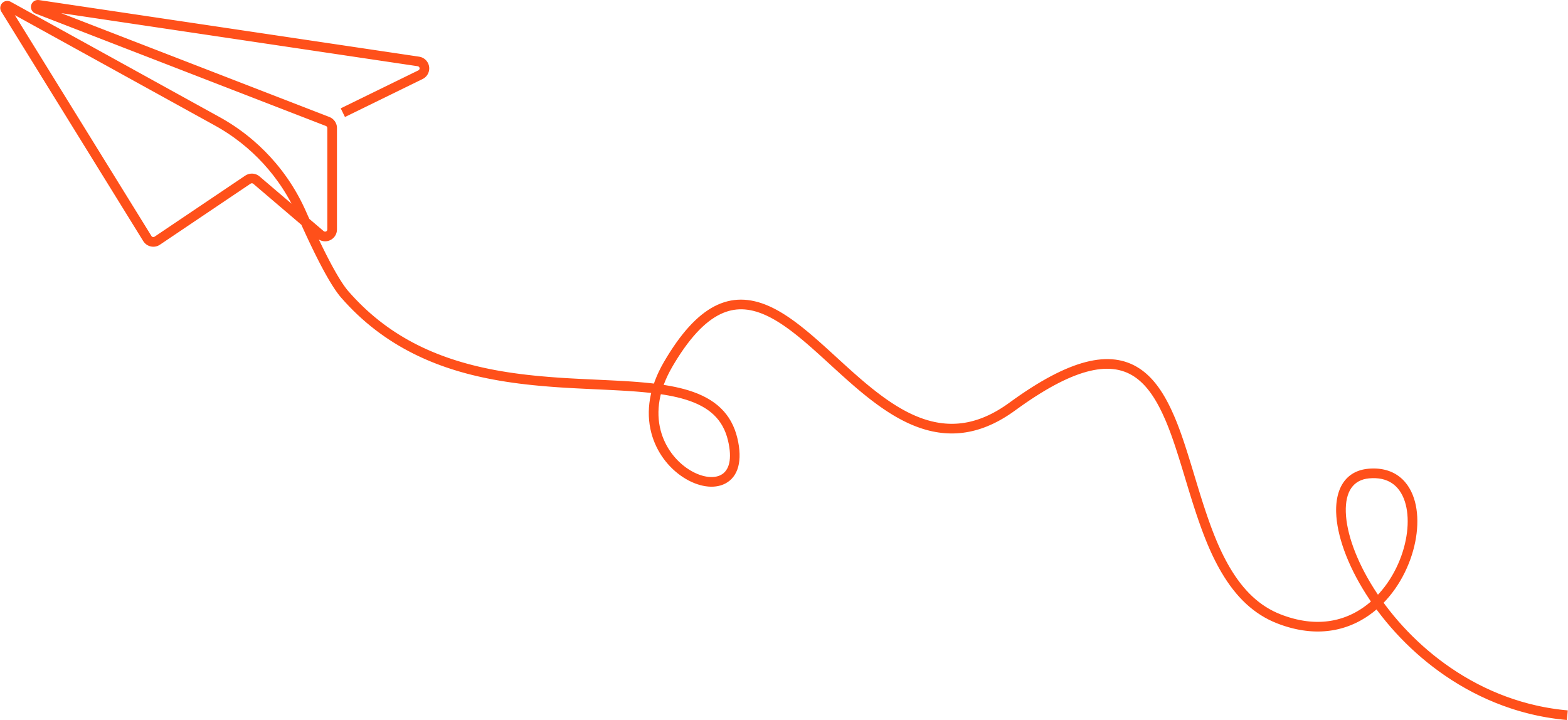 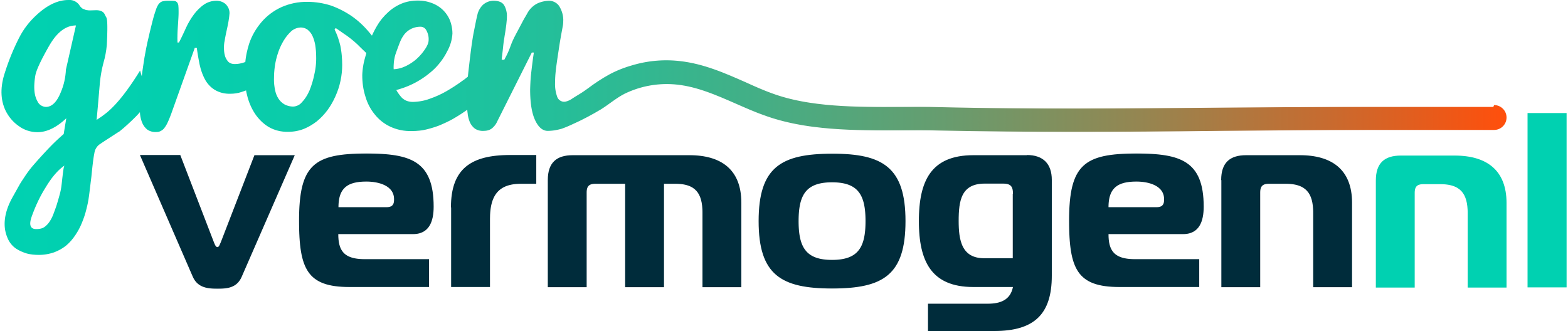 Dit is een medium tot vrij lange quote voor een social media post lorem ipsum
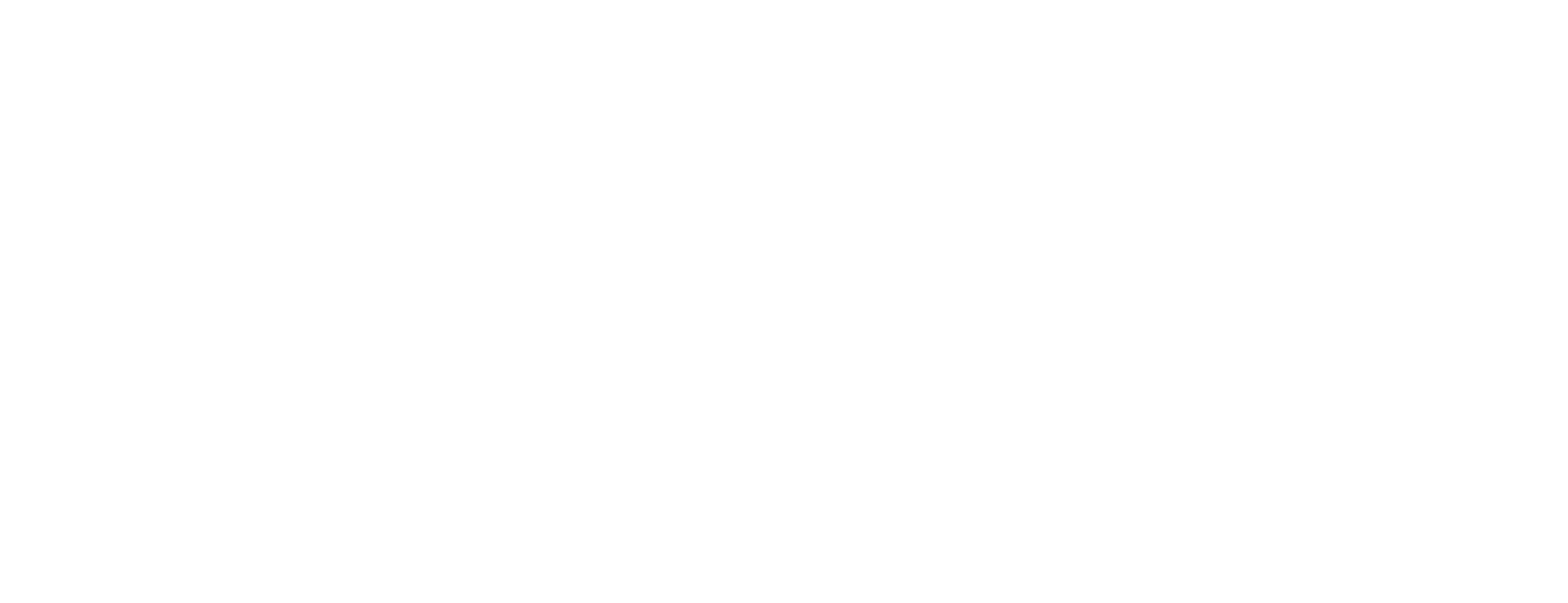 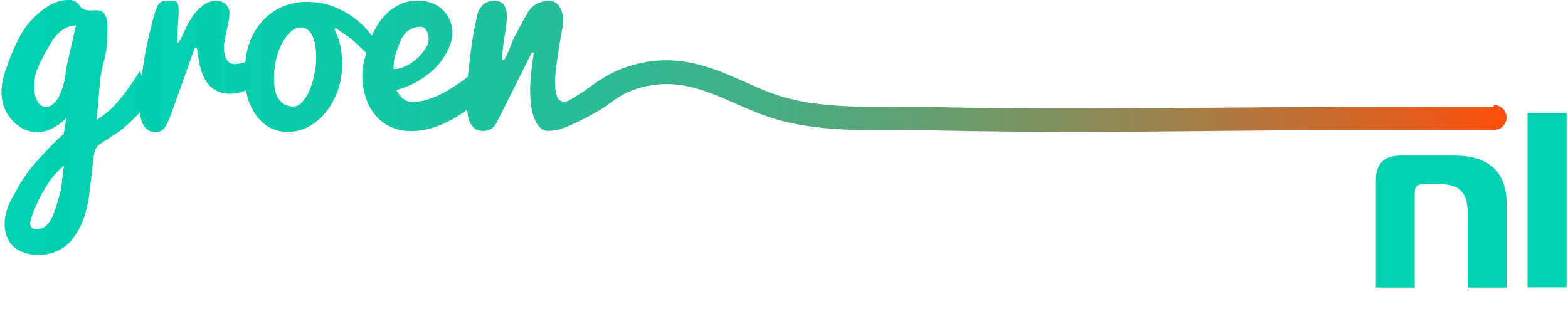 Dit is een medium tot vrij lange quote voor een social media post lorem ipsum
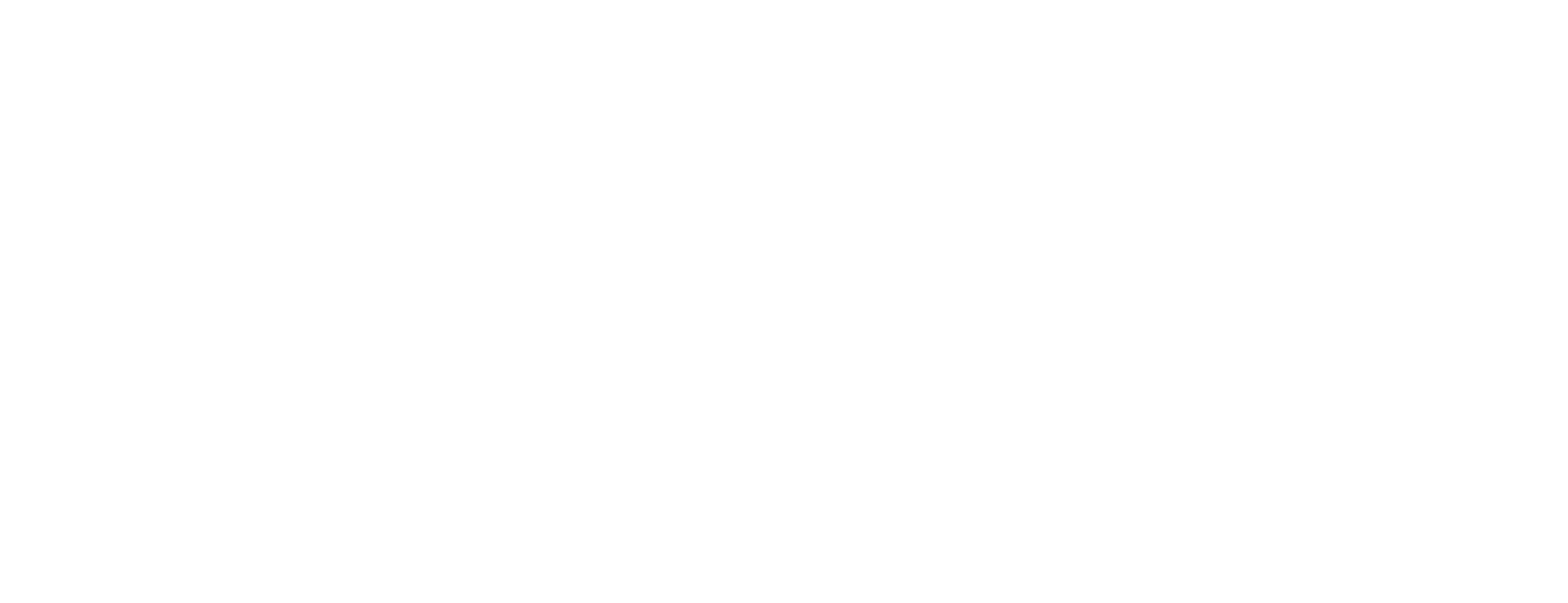 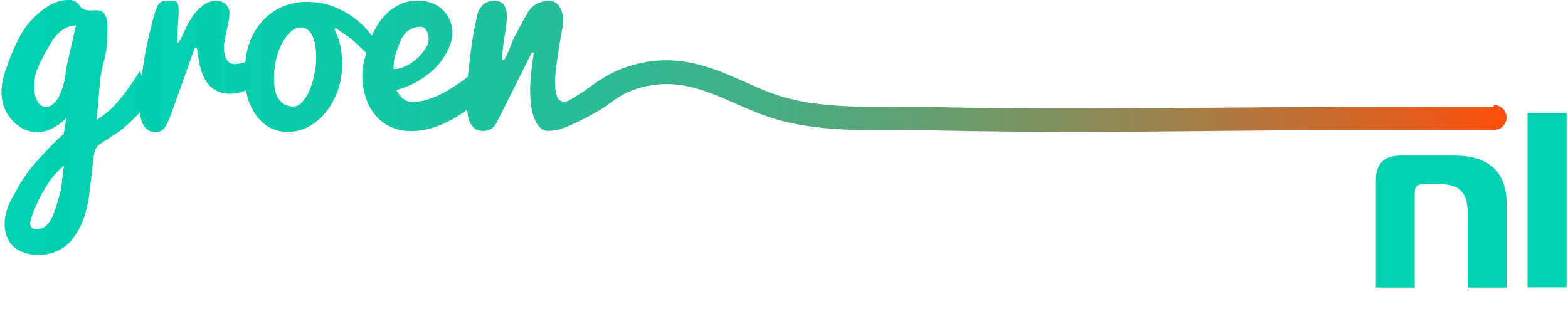